Муниципальное казенное дошкольное образовательное учреждение «Детский сад №3 п. Тёплое».
СЮЖЕТНО-РОЛЕВЫЕ ИГРЫ В ПЕРВОЙ МЛАДШЕЙ ГРУППЕ
                                             « МЫ – ИГРАЕМ »
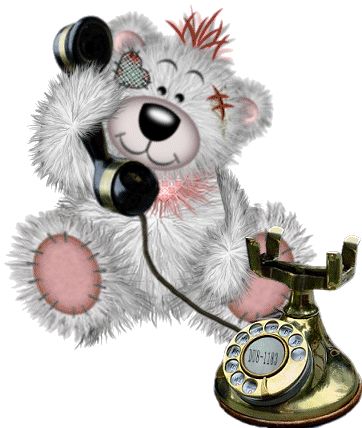 Подготовил воспитатель
первой младшей группы:
Лесникова С.В.
Цель: Развивать интерес к различным видам игр, самостоятельность в выборе игры, в осуществлении задуманного.

Задачи: 
Помогать  детям, объединяться в маленькие группы (по 2-3 человека) на основе личной симпатии.
Элементарные правила поведения.
В процессе игр развивать у детей интерес к окружающему, наблюдательность, речь, обогащать словарный запас.
 4.   Развивать и обогащать игровые действия с игрушками на основе обогащения   
        отдельных игровых действий.
 5.   Развивать и обогащать сюжетов игры.
 6.   Формировать умения детей играть рядом, а затем и вместе.
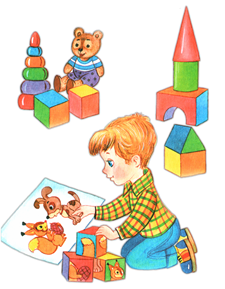 ИГРА ИМЕЕТ  ВАЖНОЕ ЗНАЧЕНИЕ В ЖИЗНИ РЕБЁНКА, 
ИМЕЕТ  ТО ЖЕ ЗНАЧЕНИЕ, КАКОЕ У ВЗРОСЛОГО ИМЕЕТ 
ДЕЯТЕЛЬНОСТЬ – РАБОТА, СЛУЖБА.  
КАКОВ РЕБЁНОК  В ИГРЕ,  ТАКИМ  ВО МНОГОМ
ОН БУДЕТ И В РАБОТЕ

                                                                      А.С.МАКАРЕНКО
СЮЖЕТНО-РОЛЕВАЯ  ИГРА  «СЕМЬЯ»
Цель. Побуждение детей творчески воспроизводить в игре быт семьи. Помогать детям, объединяться в маленькие группы (по 2-3 человека) на основе личных симпатий. Развивать умение выполнять несколько взаимосвязанных действий.
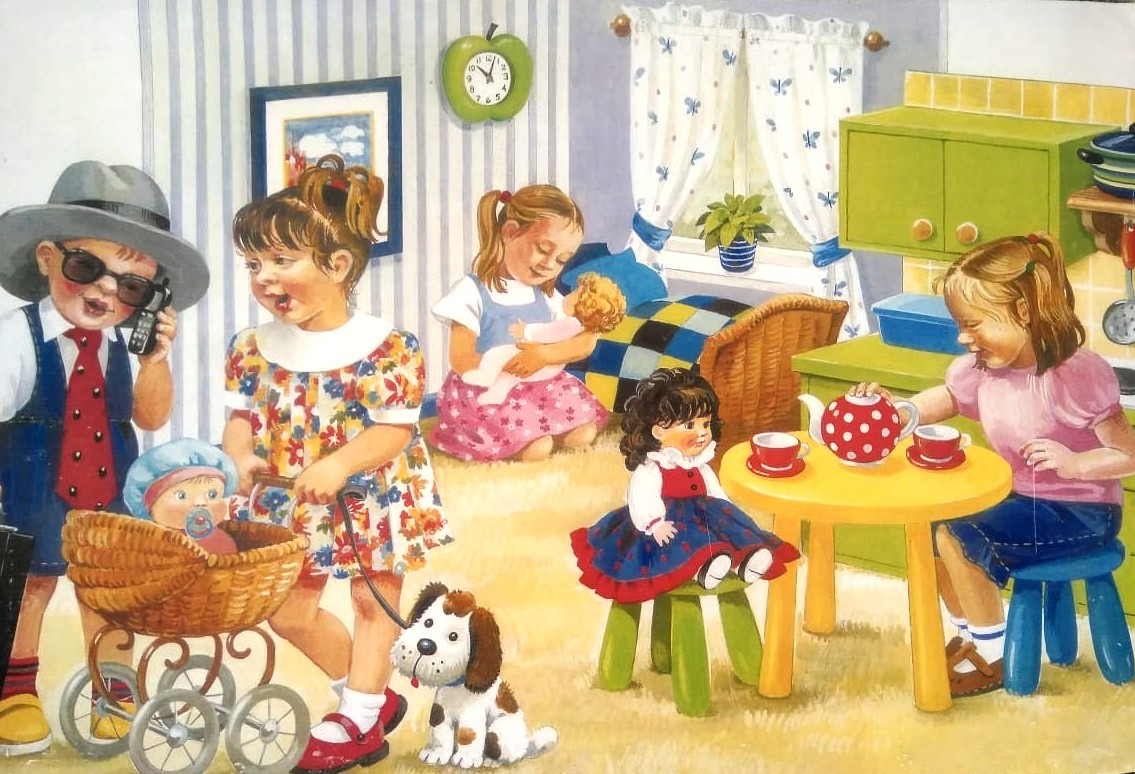 СЮЖЕТНО-РОЛЕВАЯ ИГРА «УГОЩЕНИЕ»
  Цель. Развитие умения у детей реализовывать игровой замысел.
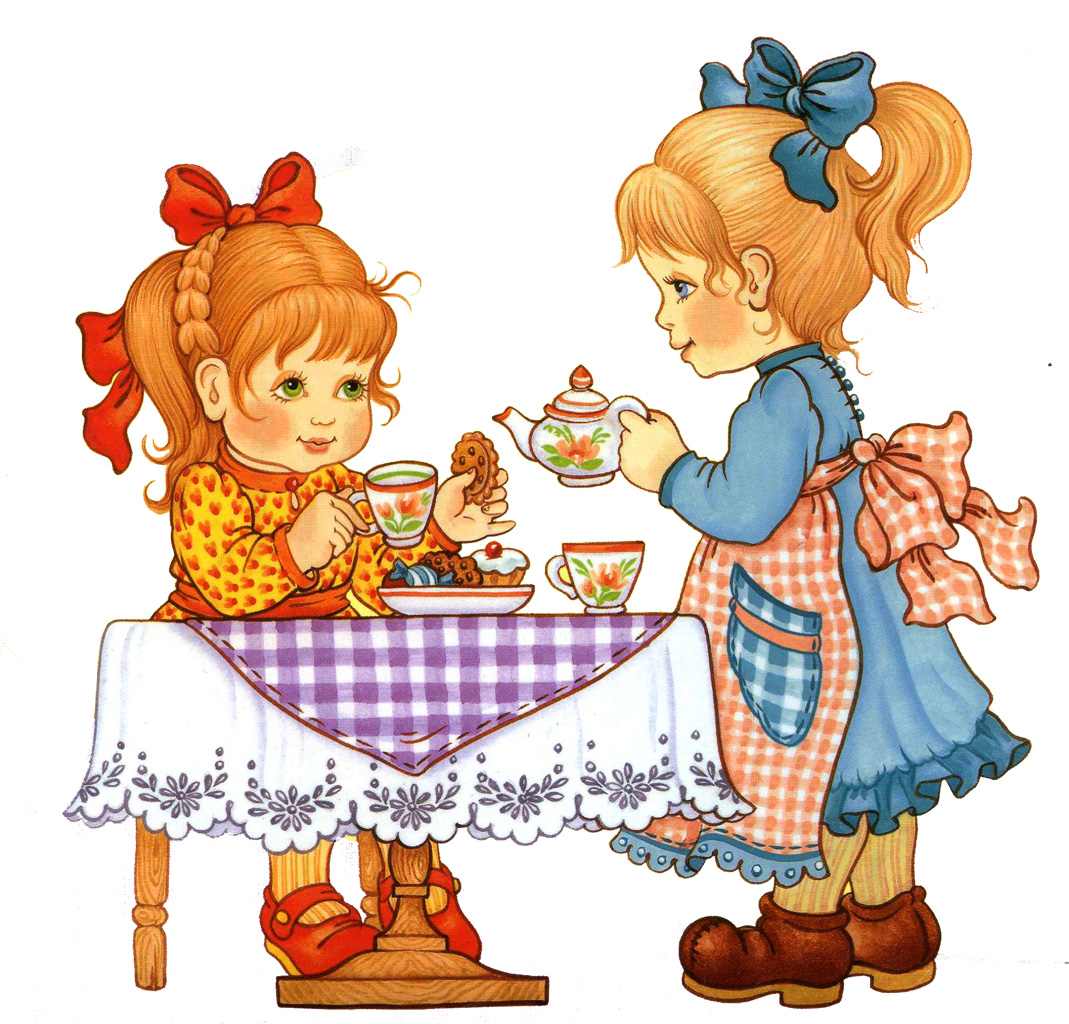 СЮЖЕТНО-РОЛЕВАЯ ИГРА «ПОЛИКЛИНИКА»
Цель. Обогащать игровой опыт детей посредством объединения отдельных действий в единую сюжетную линию. Развивать умение самостоятельно подбирать атрибуты, выбирать роль.
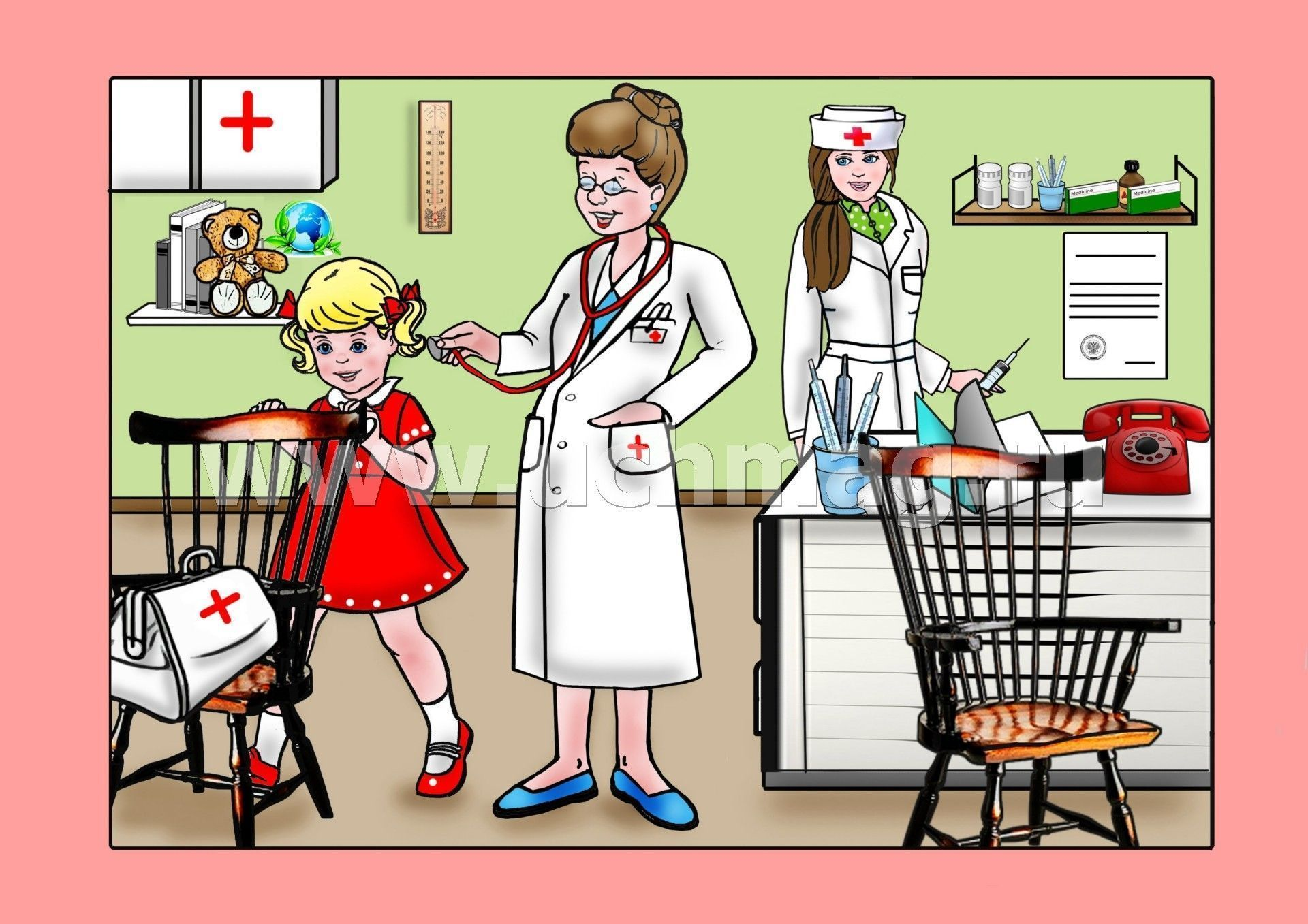 СЮЖЕТНО-РОЛЕВАЯ ИГРА «ТЕРЕМОК»
   Цель.   Обогащать и анализировать словарь детей.  Формировать правильное звукопроизношение.  Стимулировать желание повторять выразительные средства для создания игрового образа (мимика, жесты, движения, интонация) .Воспитывать интерес к обыгрыванию знакомого сюжета.
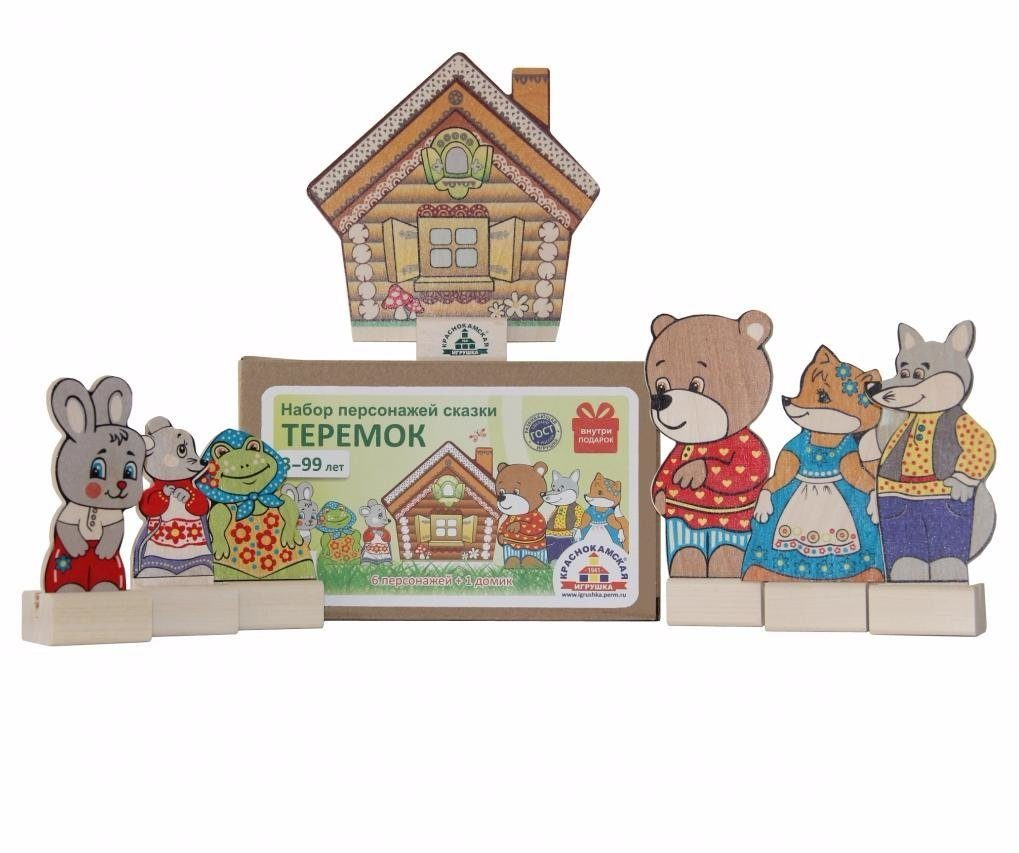 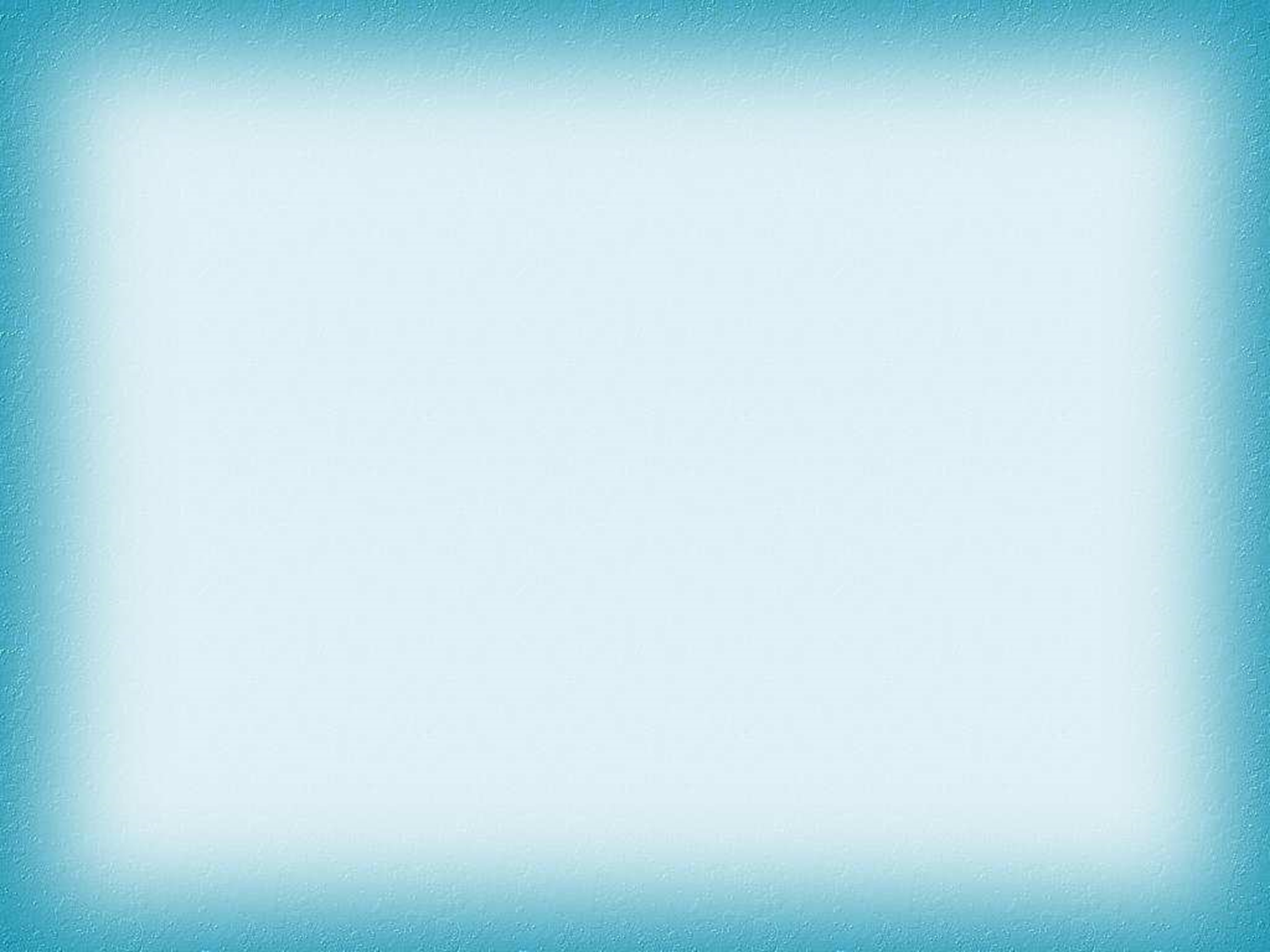 Сюжетно-ролевая игра «Паровозик»                                                                            
Цель и задачи:
Развивать у детей интерес к сюжетно- ролевой игре, Помочь создать игровую обстановку, Развивать речь, обогащать словарный запас, закреплять звукопроизношение, Закреплять, ранее полученные знания, Формировать у детей умение использовать предметы- заместители, разнообразно действовать с ними, Воспитывать дружеские взаимоотношения, взаимовыручку и помощь друг другу в игре.
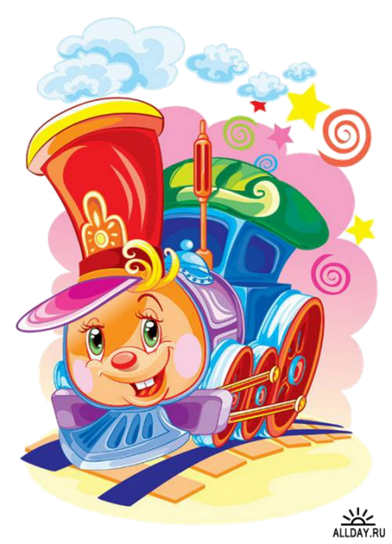 СЮЖЕТНО-РОЛЕВАЯ ИГРА  «САЛОН КРАСОТЫ»
     
Цель:  Расширять знания детей о профессии парикмахера,
 воспитывать доброжелательное отношение друг к другу,  развивать диалогическую речь.
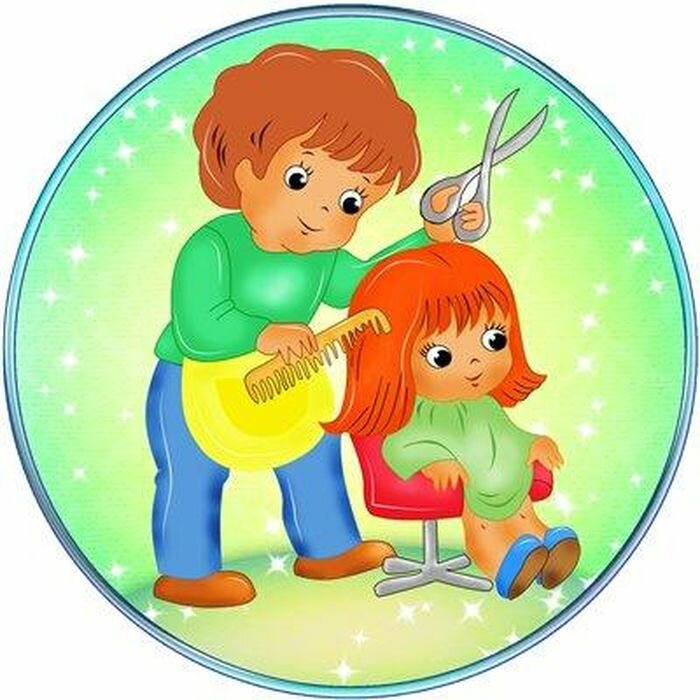 СЮЖЕТНО-РОЛЕВАЯ ИГРА «КУПАНИЕ КУКОЛ»

Цель. Способствовать обогащению игрового опыта детей посредством объединения отдельных действий в единую сюжетную линию. Воспитывать доброжелательные отношения
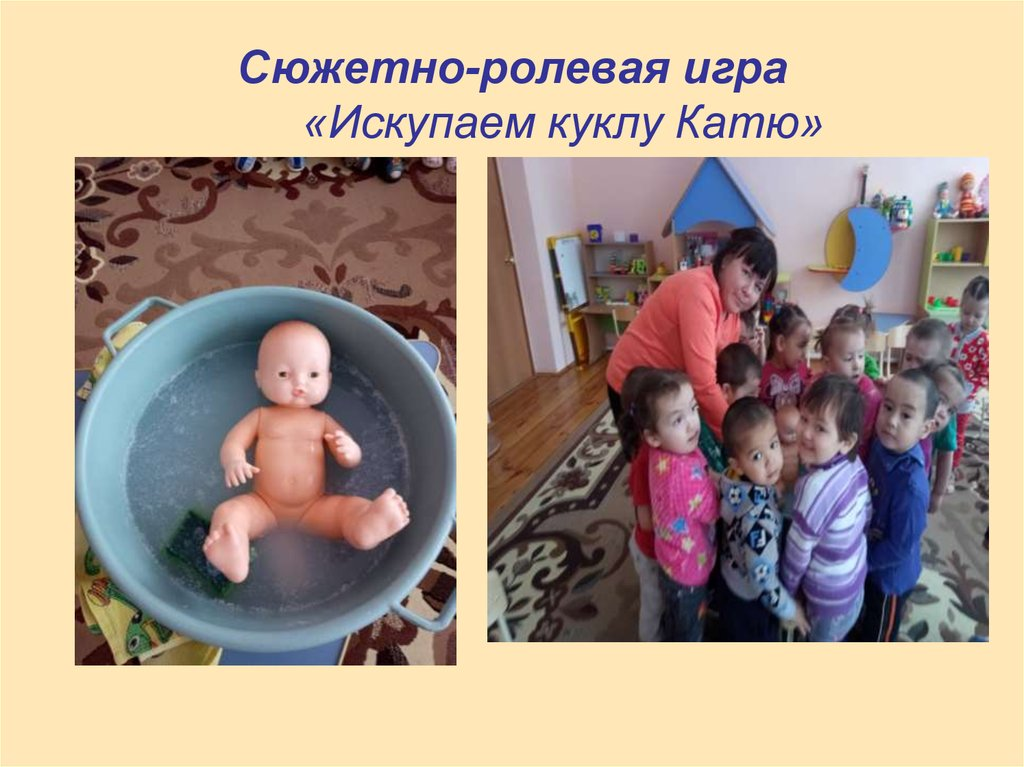 СЮЖЕТНО-РОЛЕВАЯ ИГРА «МАГАЗИН» 

Цель. Расширять игровые умения детей. Способствовать установлению в игре ролевого взаимодействия, учить детей соблюдать правила игры. Закреплять представление о профессии «Продавец».
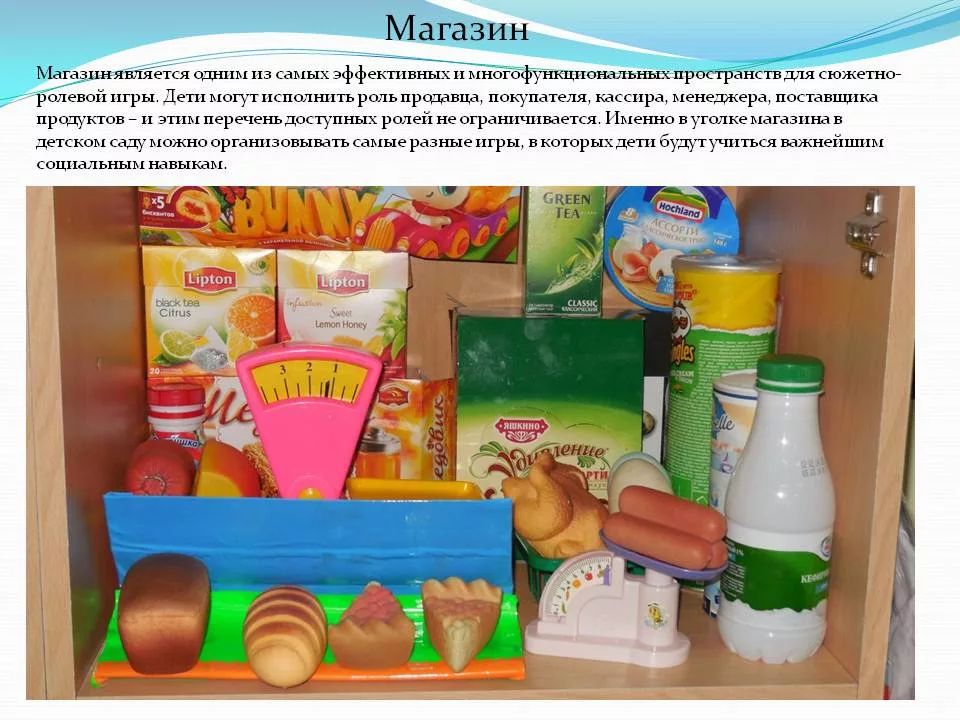 Спасибо!!!
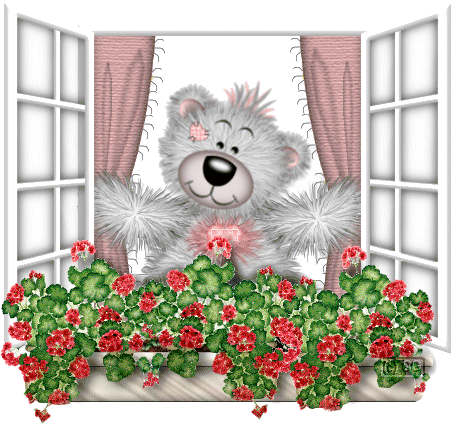